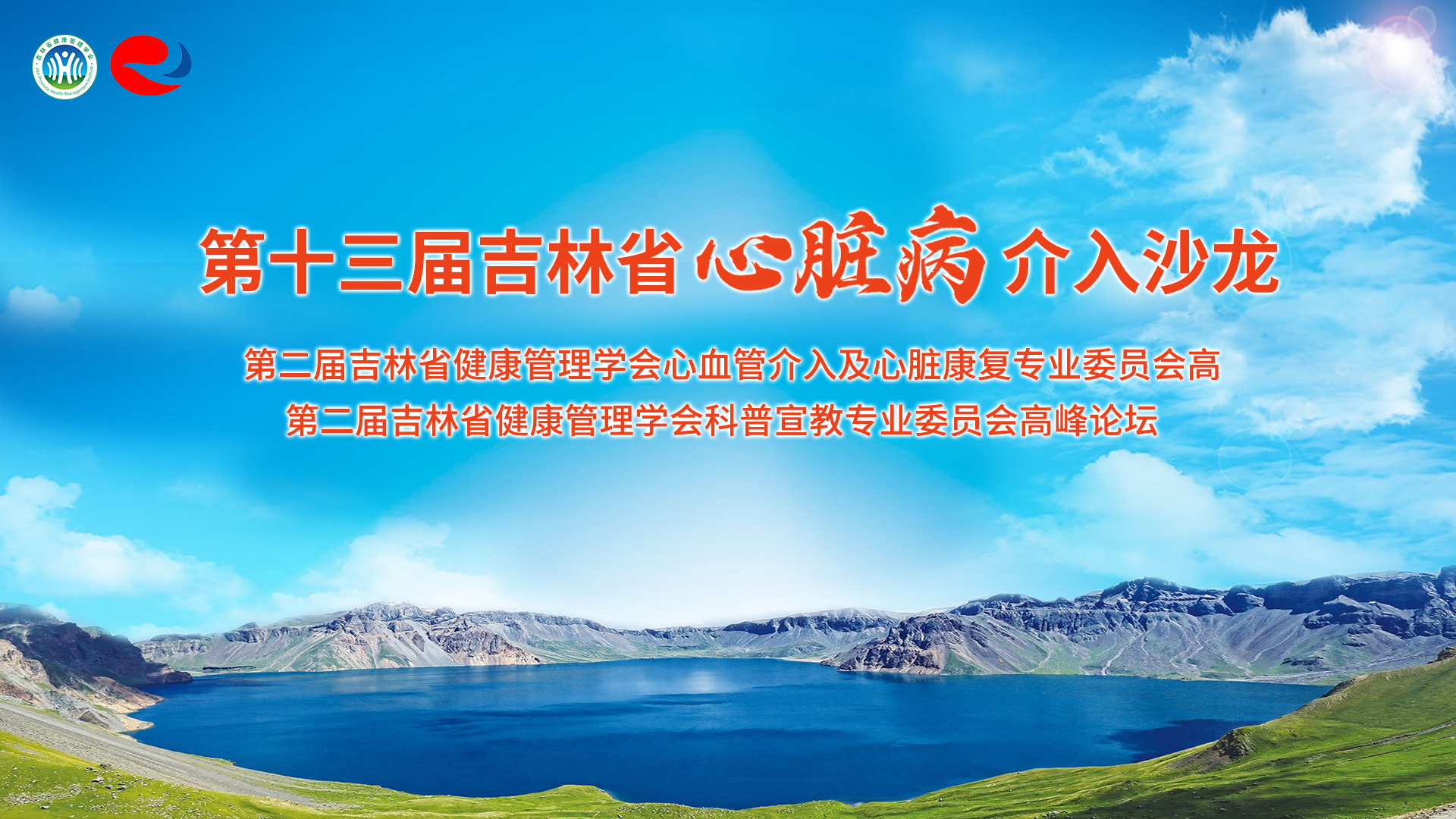 专家线上参会手册
注：正式日程“会议号”会以邮件或短信的方式发送给参会老师，请注意查看。
【第十三届吉林心脏病介入沙龙】      会议号：992 2744 1574   密码：123456
协调人：范绪林  186 2428 7249
测试时间：2021年5月12日-5月14日      9:00—18:00
技术支持：于  洋   185 1032  7059
说明：线上会议参加主要通过视频会议软件（ZOOM平台）来进行互动沟通。	   需要具备电脑（PC）及网络条件。	    电脑：最低配置（i3处理器、4G内存）			具备摄像头			具备麦克风、扬声器

	    网络：10Mbps 或 稳定的4G网络
软件下载地址
https://zoom.us/download
第一步：在浏览器中输入下载地址，下载软件包。
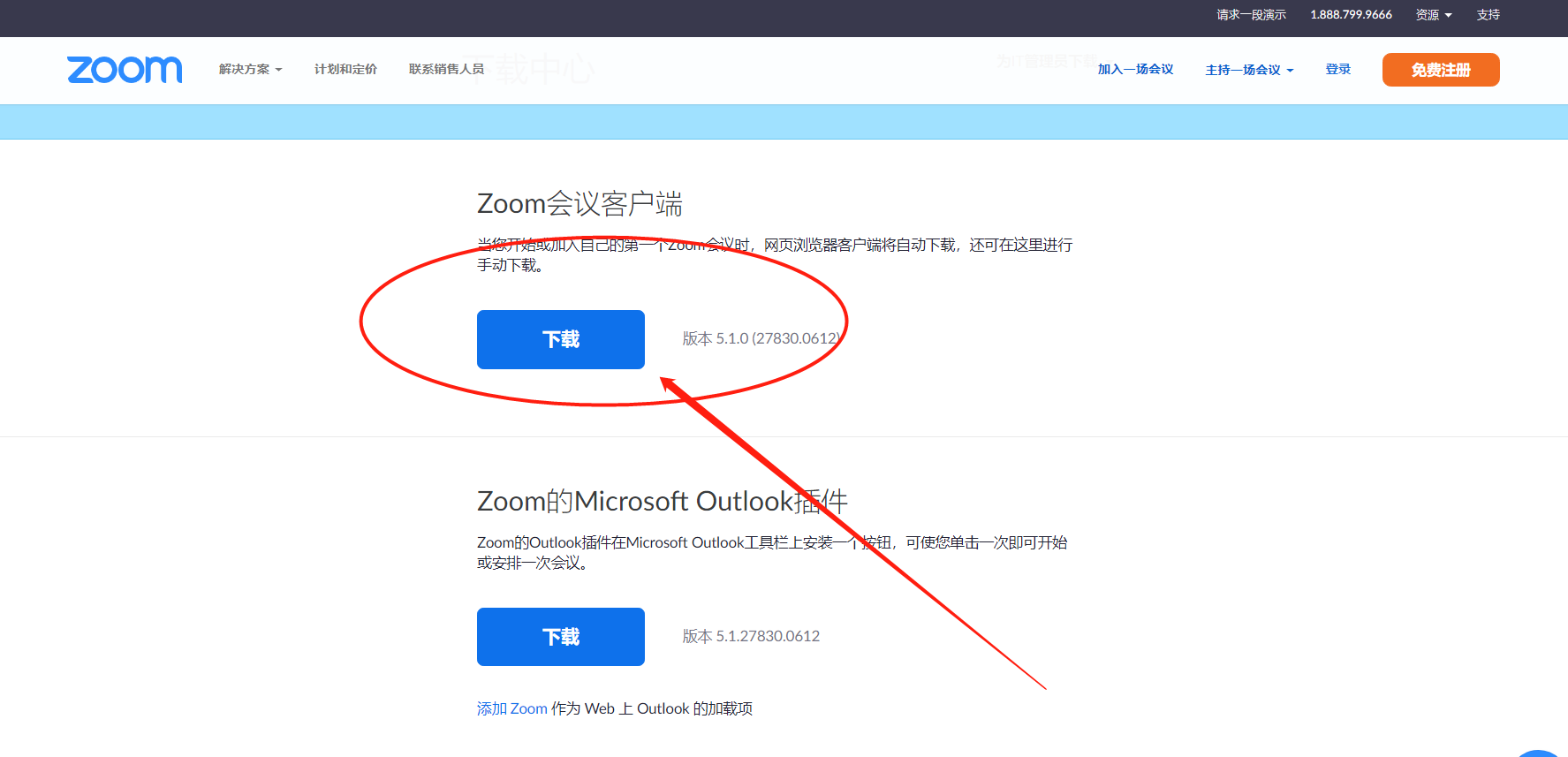 下载后点击安装即可
会议号：每个Seesion对应1个会议号，每个会议号就是一个虚拟的会议室。
会议号
用户明
第二步：加入会议。
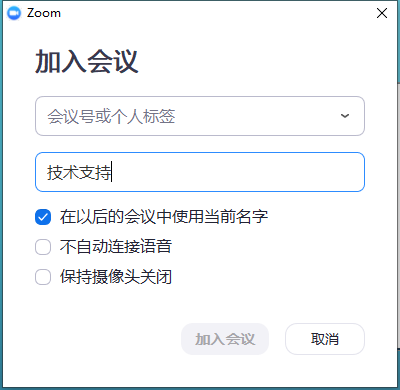 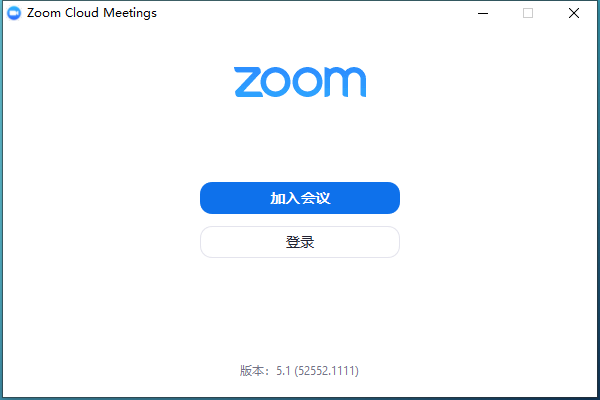 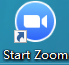 第三步：音视频设置
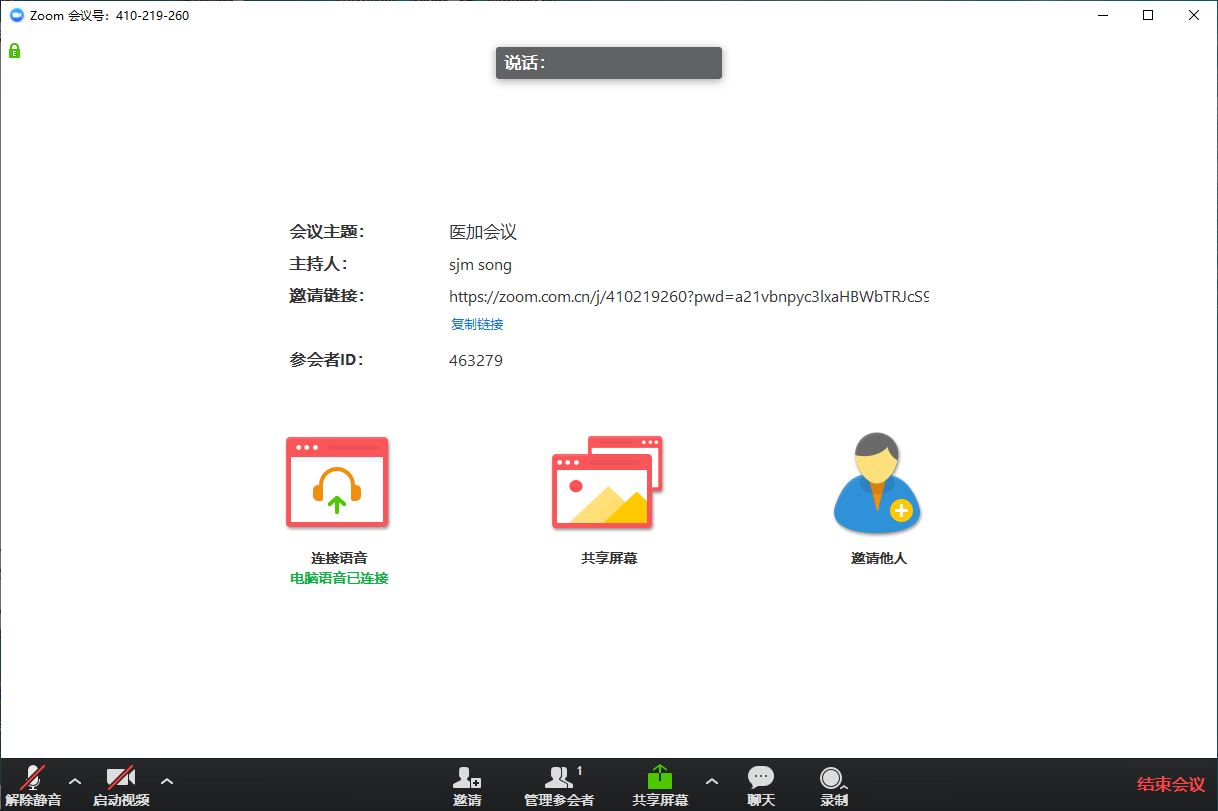 完成本操作步骤后，点评互动专家可以同其他专家进行音视频互动沟通。
第四步：虚拟背景设置
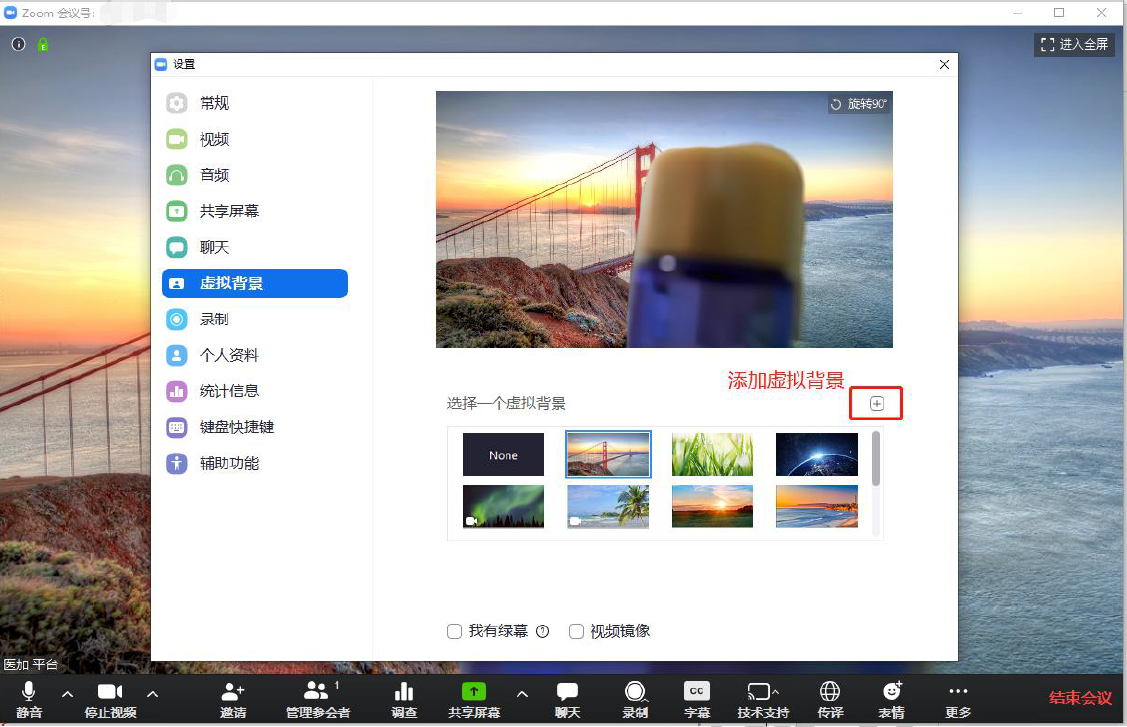 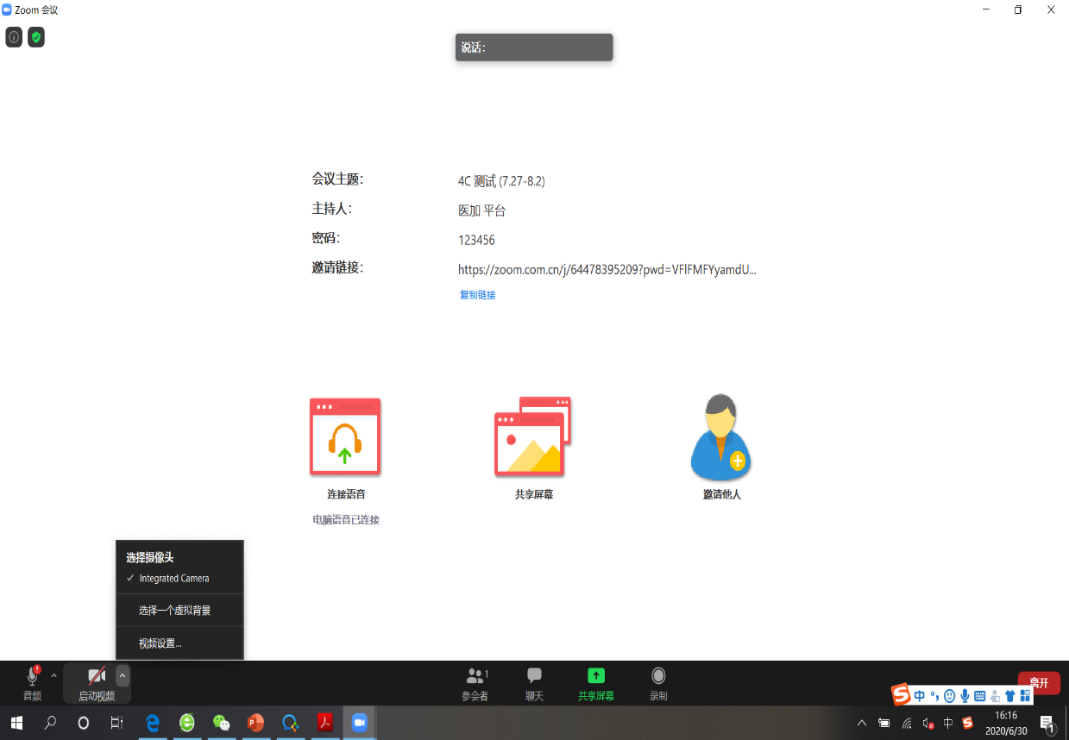 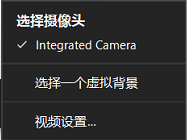 点击“停止视频”旁边“∧” 标志，点击“选择一个虚拟背景”，确定一个虚拟背景或添加虚拟背景。
1.设备要求：使用笔记本电脑/台式机电脑上线，确保摄像头、扬声器、麦克风功能完好。
	      进入会议前请务必关闭杀毒软件，防止拦截音视频正常启动。

2.网络要求：网络独享稳定10M或以上(网络质量差会直接影响会议效果)。

3.画面及音频要求：专家头像在视频画面要居中，人像占画面比例50%以上。不要距离电脑过近
		   或过远，讲话时请打开麦克风，注意房间光线、位置、专家服装等。						   注：会议开始后，请专家不要关闭摄像头，特殊情况例外。

4.讲者注意事项：A.讲课PPT画面比例4:3或16:9最为合适。   	              B.页面中如人像遮挡了PPT，本地可将摄像头栏任意拖动至无碍位置。
  	              C.幻灯片讲完，请及时退出“共享屏幕”。
	              D.提前提供讲课PPT备份，以防会议中出现播放异常情况。

5.测试场地：尽量在正式参加会议的场地测试。

6.测试内容：音视频沟通、网络、讲课操作流程展示。
线
上
参
会
专
家
注
意
事
项
线
上
参
会
专
家
注
意
事
项
7.会议当天注意事项：		a.会前20—40分钟进入会议室，做好会前测试。
		b.不发言时请关闭麦克风，电脑上请关闭微信，避免造成声音干扰。		c.会议中不要遮挡摄像头，保持摄像头开启。
		d.请务必关注讲课时间，不要超时。

8.意外情况处理：
		a.讲者中途掉线		   网络恢复可自动进入会议室，如果时间超过10秒，后台将切换至主持人端，由主持人		   串场衔接，等待专家上线。如果时间超过1分钟，主持人可以引导进入下一环节。
祝您参会顺利，谢谢！